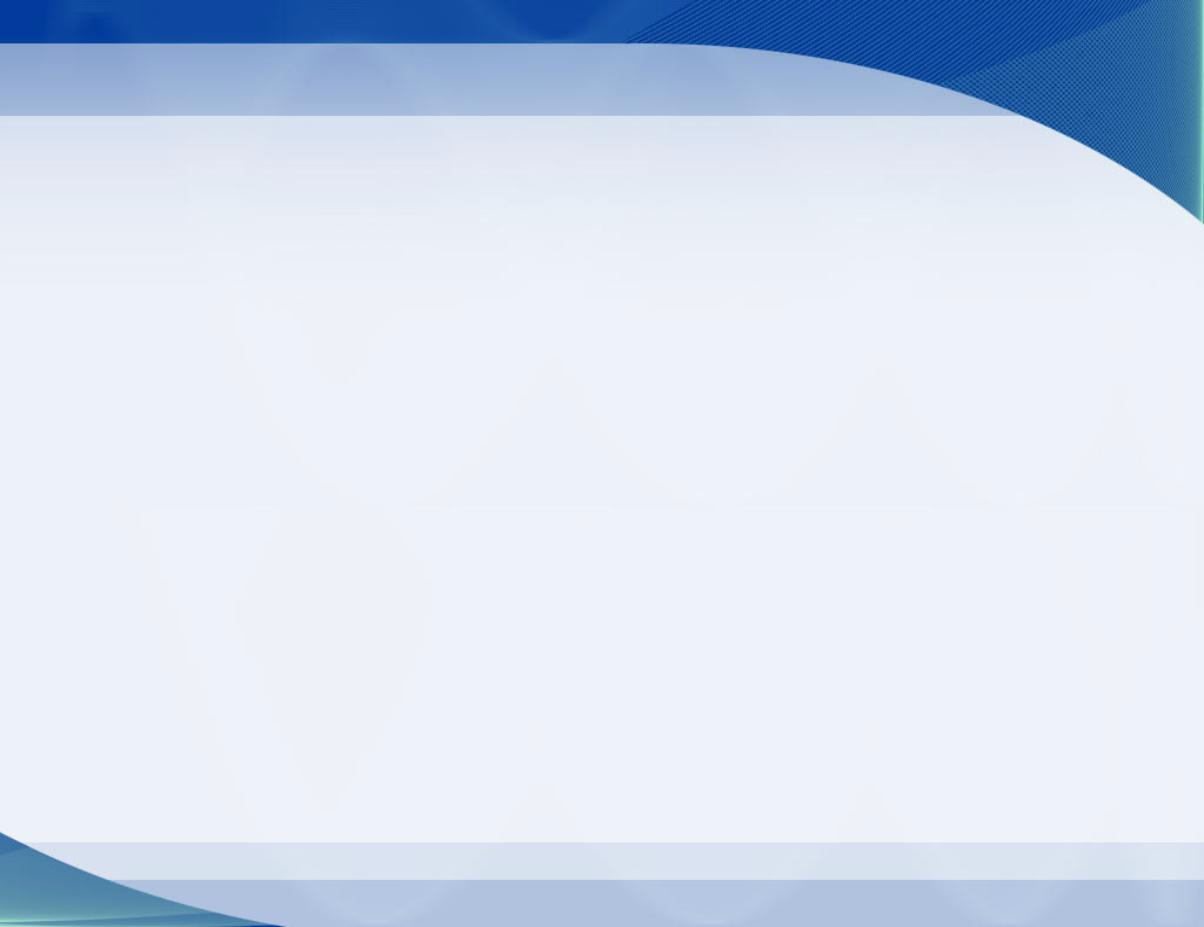 Подготовка к ЕГЭ
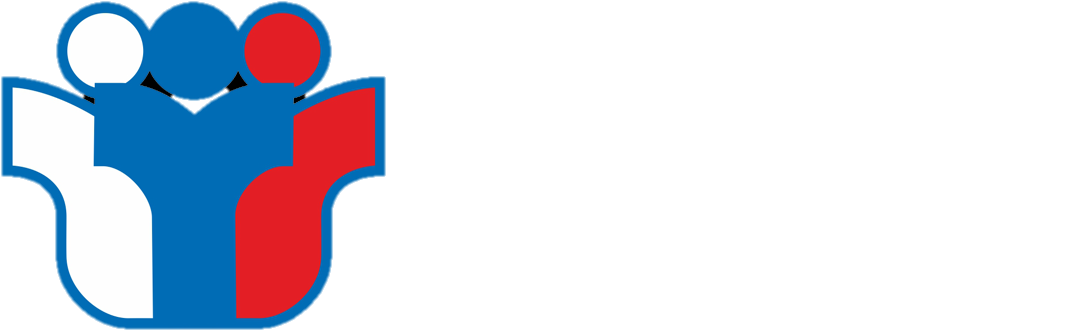 Задание 5
Формулировка задания
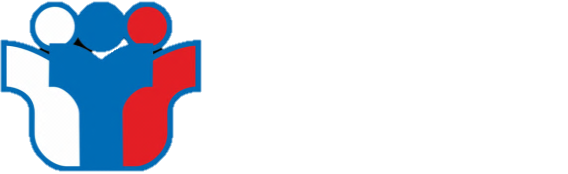 В одном из приведённых ниже предложений НЕВЕРНО употреблено выделенное слово. Исправьте лексическую ошибку, подобрав к выделенному слову пароним. Запишите подобранное слово.
На данный момент смартфоны находятся в разработке, и их конструкция может ПРЕТЕРПЕТЬ изменения.
Боль оказалась НЕТЕРПИМОЙ, и к спортсмену прямо на футбольном поле подошёл врач.
ИНФОРМАЦИОННЫЙ портал Всероссийской олимпиады школьников пользуется большой популярностью у старшеклассников.
Они молча постояли у Могилы Неизвестного Солдата, глядя на мечущееся на ветру пламя ВЕЧНОГО огня.
В ГАРАНТИЙНОМ талоне должны быть указаны дата продажи, наименование изделия, его серийный номер.
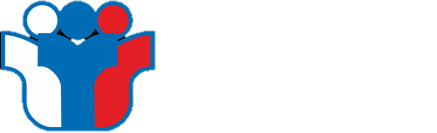 Чтобы правильно сделать задание 5 ЕГЭ, необходимо:
Внимательно прочитать каждое предложение.
Подобрать к выделенному слову синонимы, антонимы и сделать вывод, верно ли оно употреблено в предложении.
Подобрать пароним из «Словарика» и записать полученное слово.
5. В одном из при­ведённых ниже предложений НЕВЕРНО употреблено выделенное слово. Исправьте лексическую ошибку, подобрав к выделенному слову пароним. Запишите подобранное слово.
зрелищный
Этот ЗРИТЕЛЬНЫЙ вид спорта вызывает особый интерес. 
ДЛИТЕЛЬНОЕ время эта известная актриса поражает своим талантом зрителей и театральных критиков. 
На экскурсии в ботаническом саду школьники любовались РЕДКИМИ садовыми растениями. 
Блог писателя — это ОТДЕЛЬНАЯ часть его жизни, и обычно она по-настоящему интересна тем, кто хорошо знаком с его произведениями.
Экологи призывают экономно расходовать электроэнергию и планируют провести для АБОНЕМЕНТОВ сотовой связи специальную экоакцию. 
Спасатели оперативно локализовали пожар в ВЫСОТНОМ доме. 
Гости посетили актовый зал нового здания лицея, который масштабами и убранством не уступает небольшому ДРАМАТИЧЕСКОМУ театру. 
Экологи пытаются определить заболевание, которое угрожает самшиту, особенно его молодым ВСХОДАМ, исчезновением.
абонентов
Виды ЗАЩИТНОЙ окраски разнообразны и встречаются среди различных групп животных. 
Два ПЕСЧАНЫХ смерча высотой несколько метров пронеслись по пустыне Сахара. 
По сообщениям газет, запуск спутника связи состоялся, но был НЕУДАЧЛИВЫМ. 
Участники песенного конкурса ПРЕДСТАВИЛИ свои номера поклонникам фестиваля.
неудачным
Будущий писатель рос в БЕДНОТЕ. 
После конференции состоялся конструктивный и ДРУЖЕСТВЕННЫЙ диалог с руководителями страны. 
К полудню ветер уже разогнал ДЫМОВУЮ завесу. 
На уроках мы совершали ЭКСКУРСЫ в историю русского языка.
бедности
АРТИСТИЧЕСКИЕ наклонности можно выявить с помощью специальных тестов. 
Российские учёные дали ОБОСНОВАНИЕ нового способа обработки стали. 
Египетские фараоны XVII династии вели ЗАВОЕВАТЕЛЬНУЮ политику. 
От природы Лена была очень ВПЕЧАТЛЯЮЩИМ человеком: она глубоко страдала от размолвок с близкими и друзьями.
впечатлительным
Все зрители были заворожены ПЕВУЧИМ голосом талантливой актрисы, исполняющей в спектакле главную роль. 
Пальто из кожи мой друг НАДЕВАЕТ в промозглые осенние дни.
Этот выдающийся физик оказался полным НЕВЕЖЕЙ в искусстве. 
Город попал в настоящую ДЫМОВУЮ завесу, стало трудно дышать.
невеждой
Приятным сюрпризом для всех стал огромный торт, ИСКУСНО выполненный из белого шоколада.
Договаривающиеся стороны считают возможным и ЖЕЛАТЕЛЬНЫМ завершение переговоров. 
Ведущим должен стать человек опытный, ДИПЛОМАТИЧНЫЙ. 
В новом сезоне тренер ВОСПОЛНИЛ команду молодыми спортсменами.
пополнил
В результате социологического опроса был выявлен рейтинг ПОКУПАТЕЛЬСКОГО спроса.
Впервые мысль о получении ИСКУССТВЕННЫХ тканей была высказана французским учёным Р. Реомюром еще в 1734 году. 
Палаты Романовых в Зарядье отреставрируют к 400-летнему юбилею ЦАРСТВЕННОЙ династии. 
КОНСТРУКТИВНОЙ может считаться лишь такая критика, которая не приводит к конфликтам.
царской
В Красноярске впервые состоялся международный конкурс АРТИСТИЧЕСКОГО мастерства «Весна — 2012». 
Венецианская штукатурка способна передать оптические свойства мрамора: неповторимый блеск, глубинное свечение, игру света и тени, на фоне которых проступает ПРИЧУДЛИВАЯ вязь прожилок. 
Современное общество пытается УСВОИТЬ новое направление в развитии коммуникации — коммуникативный менеджмент. 
Без современных оптических приборов наблюдать за снежными барсами довольно сложно: это очень осторожный и СКРЫТНЫЙ зверь.
освоить